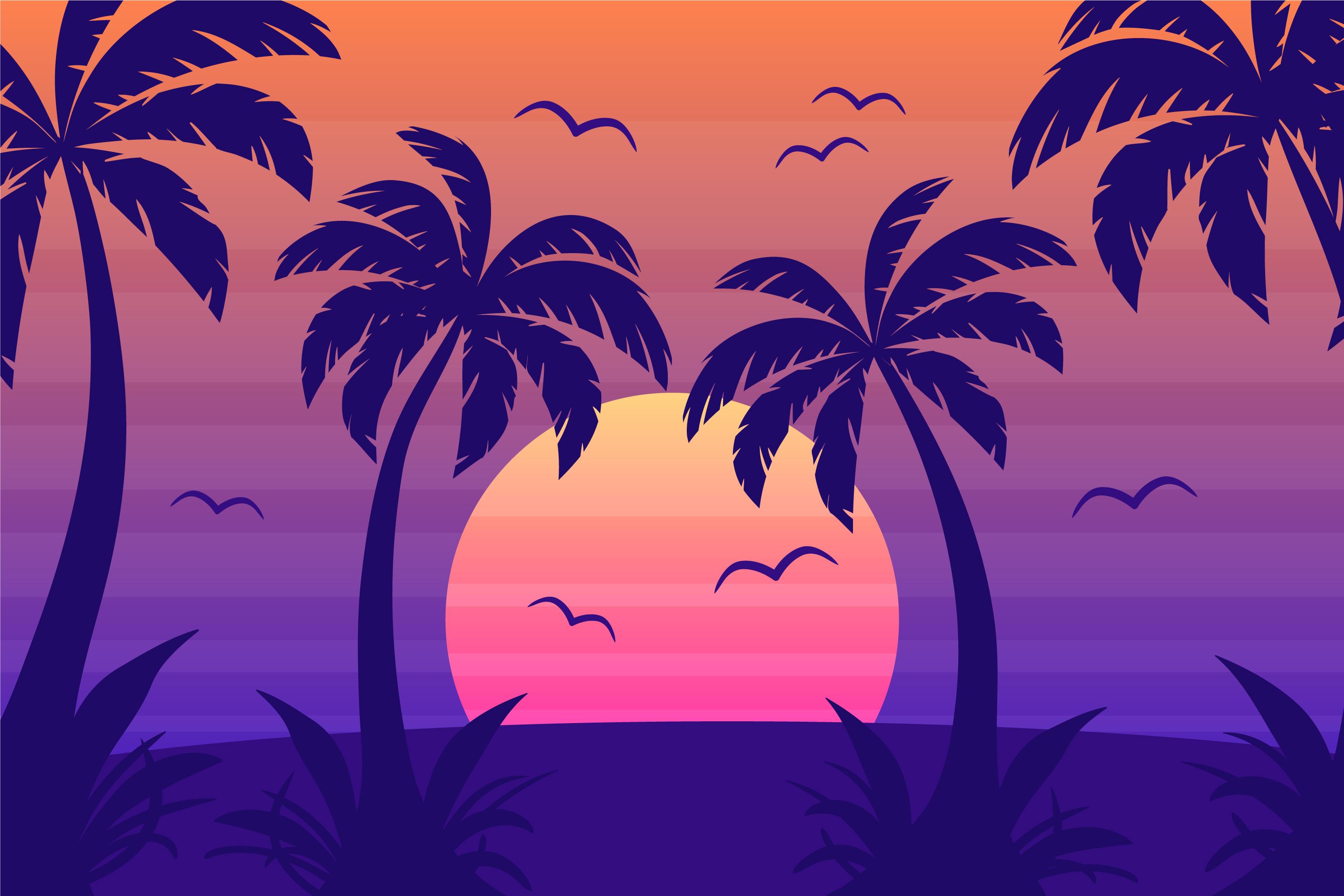 Leyna
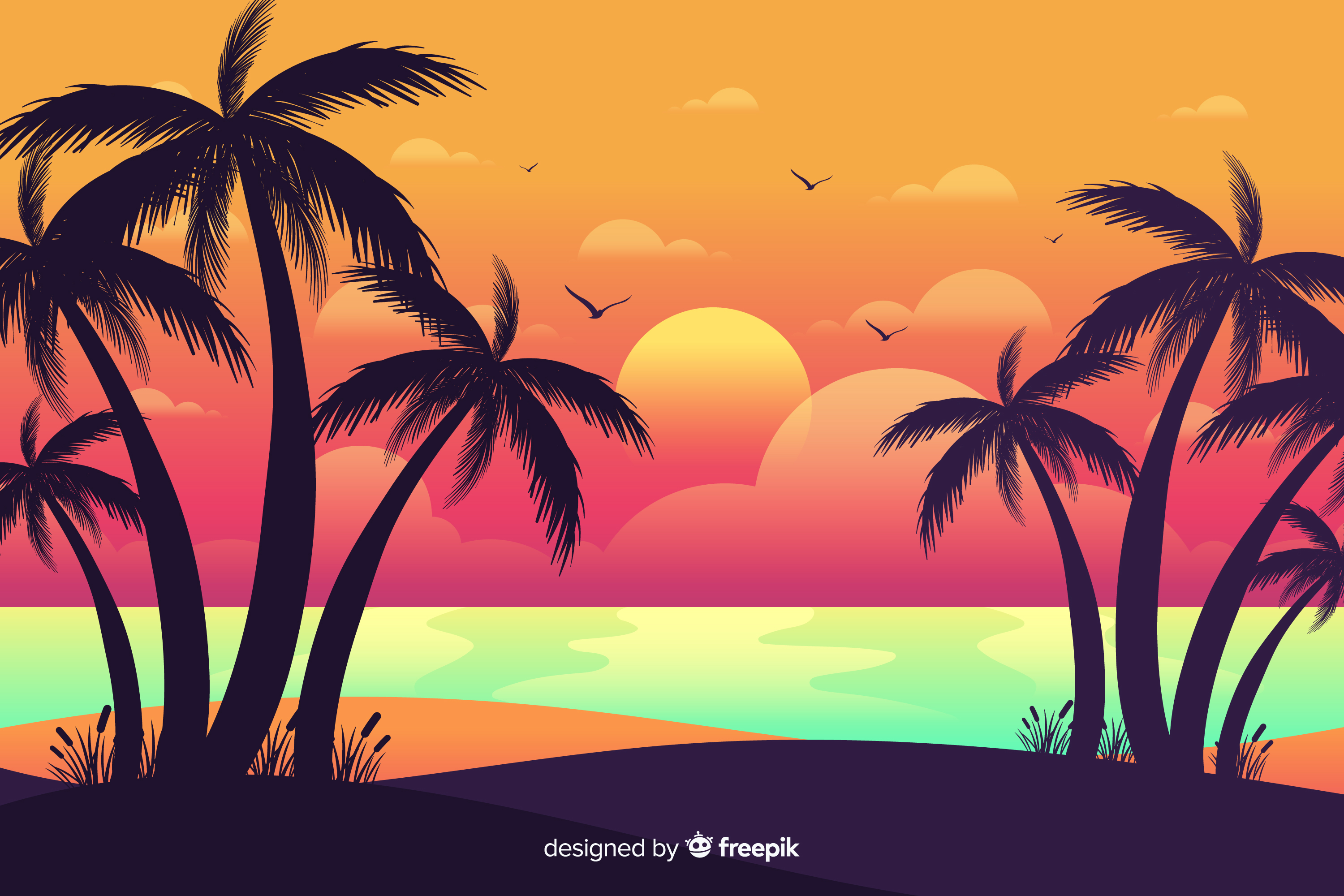 Youssef
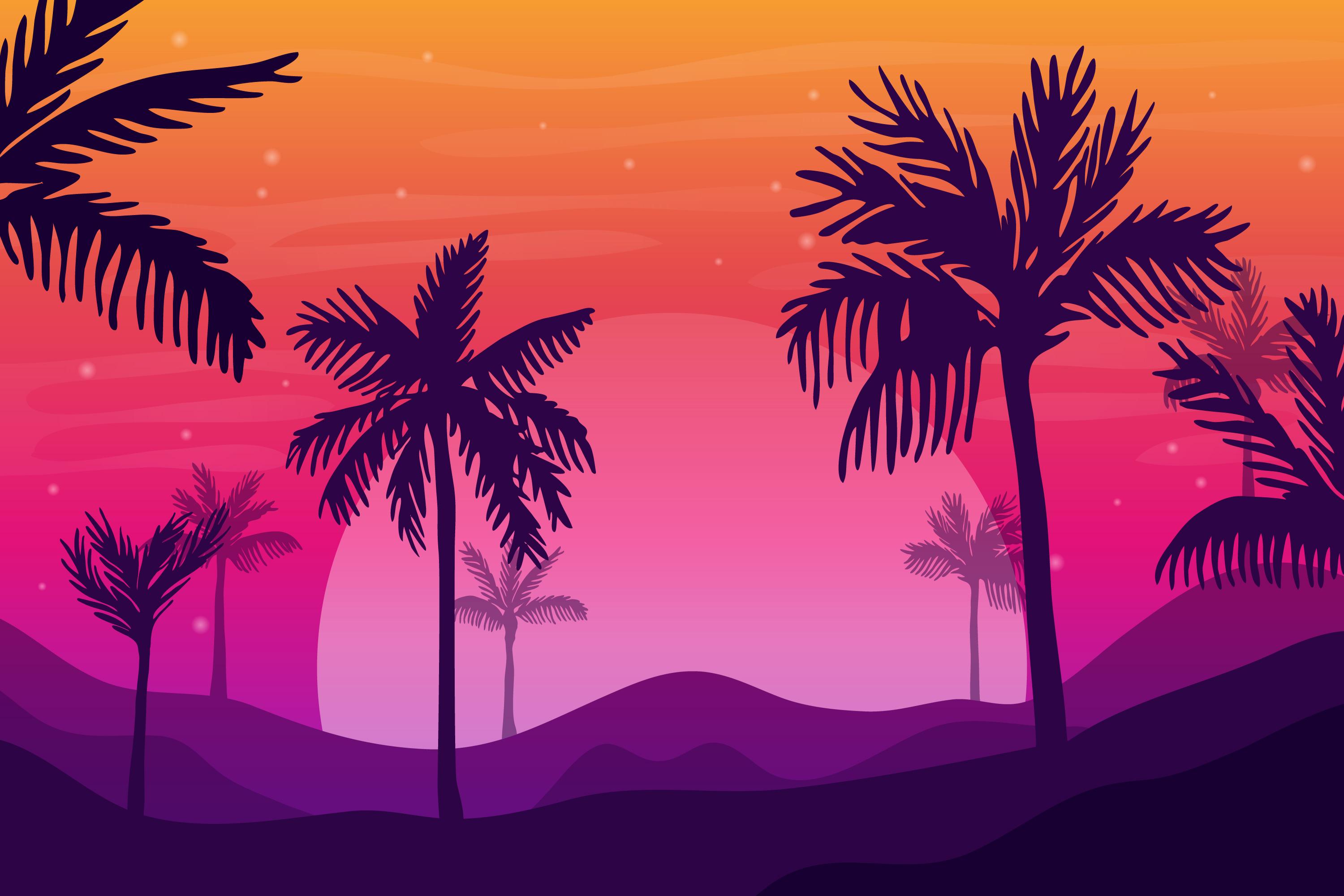 Ania
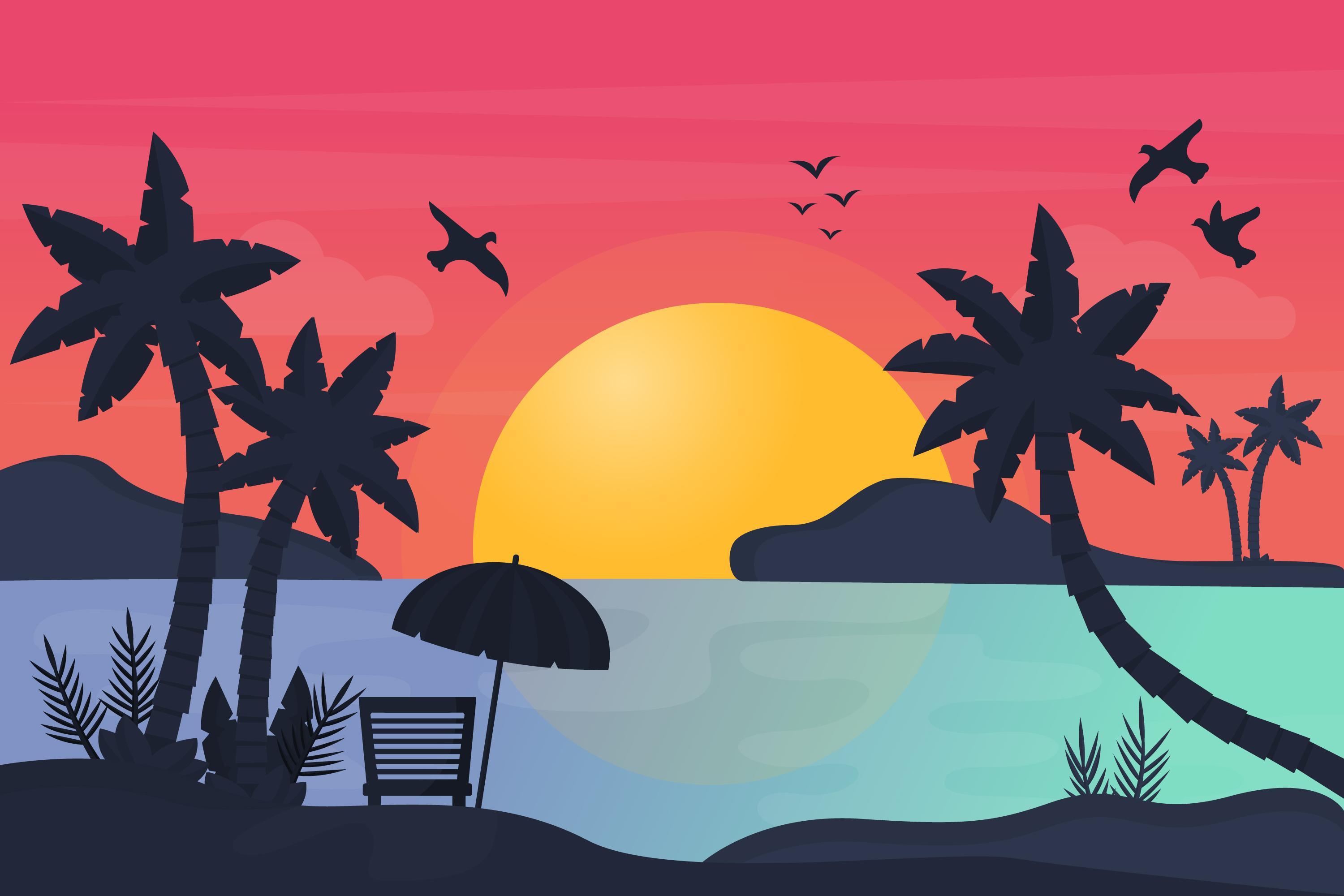 David-Ioan
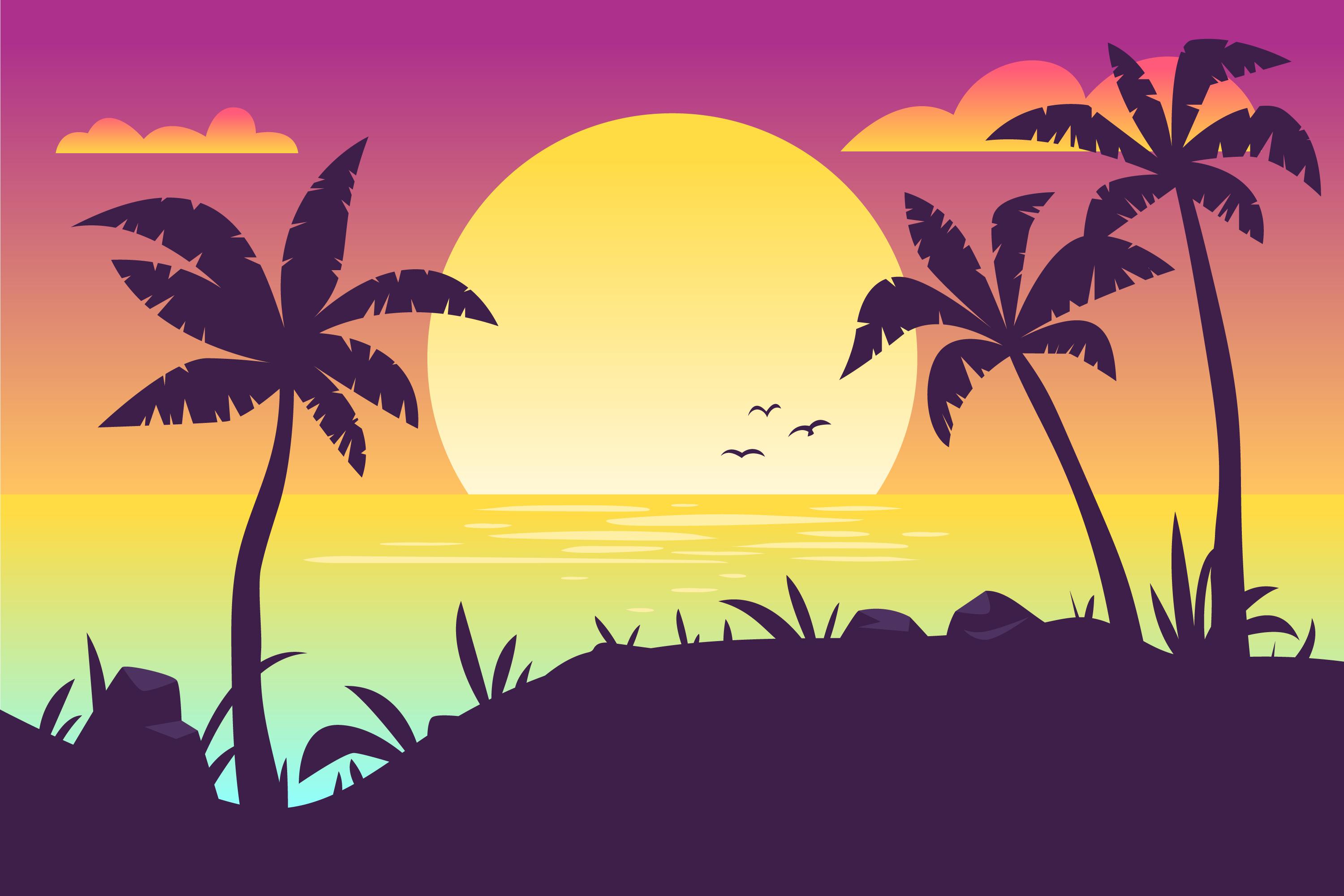 Abdelhak
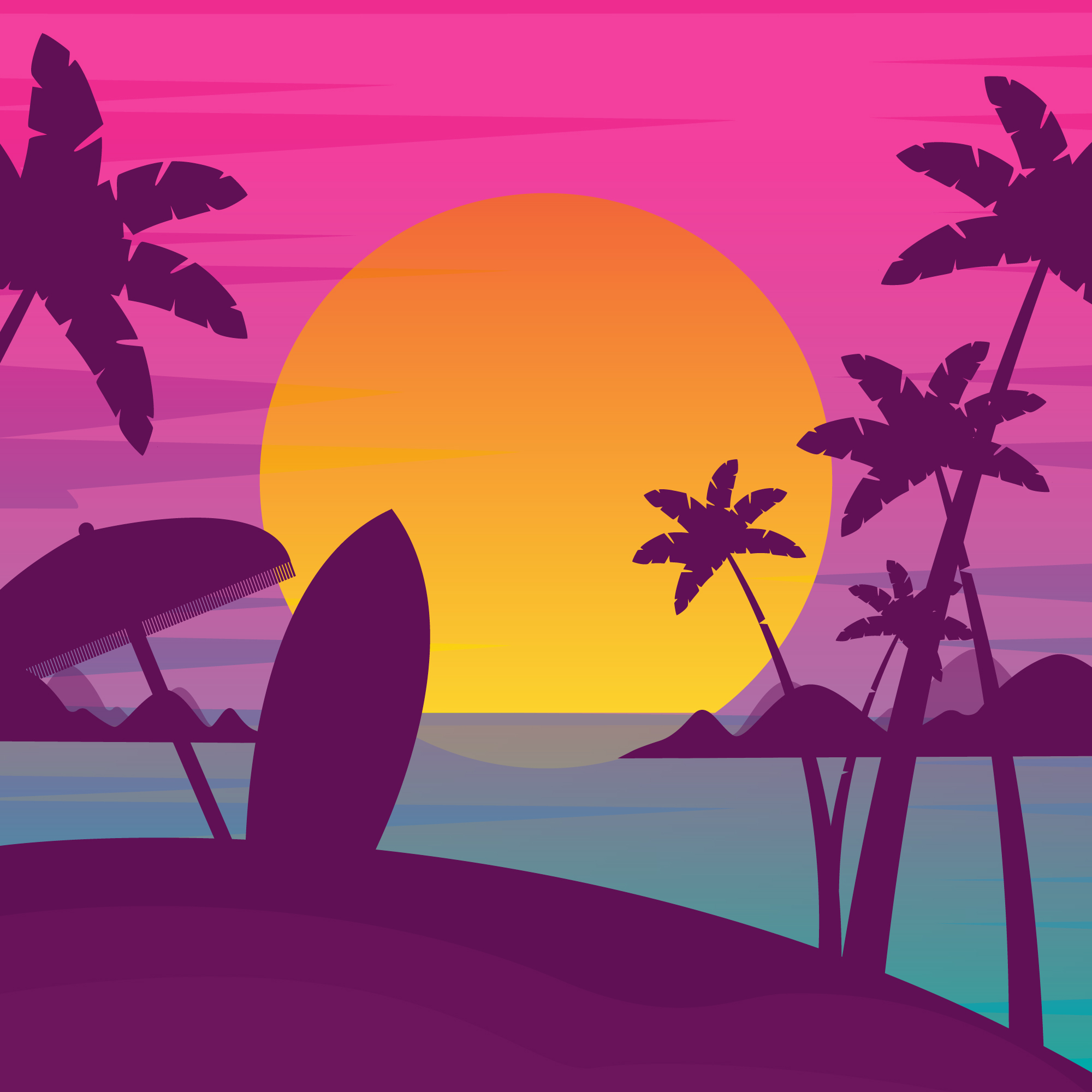 Imani
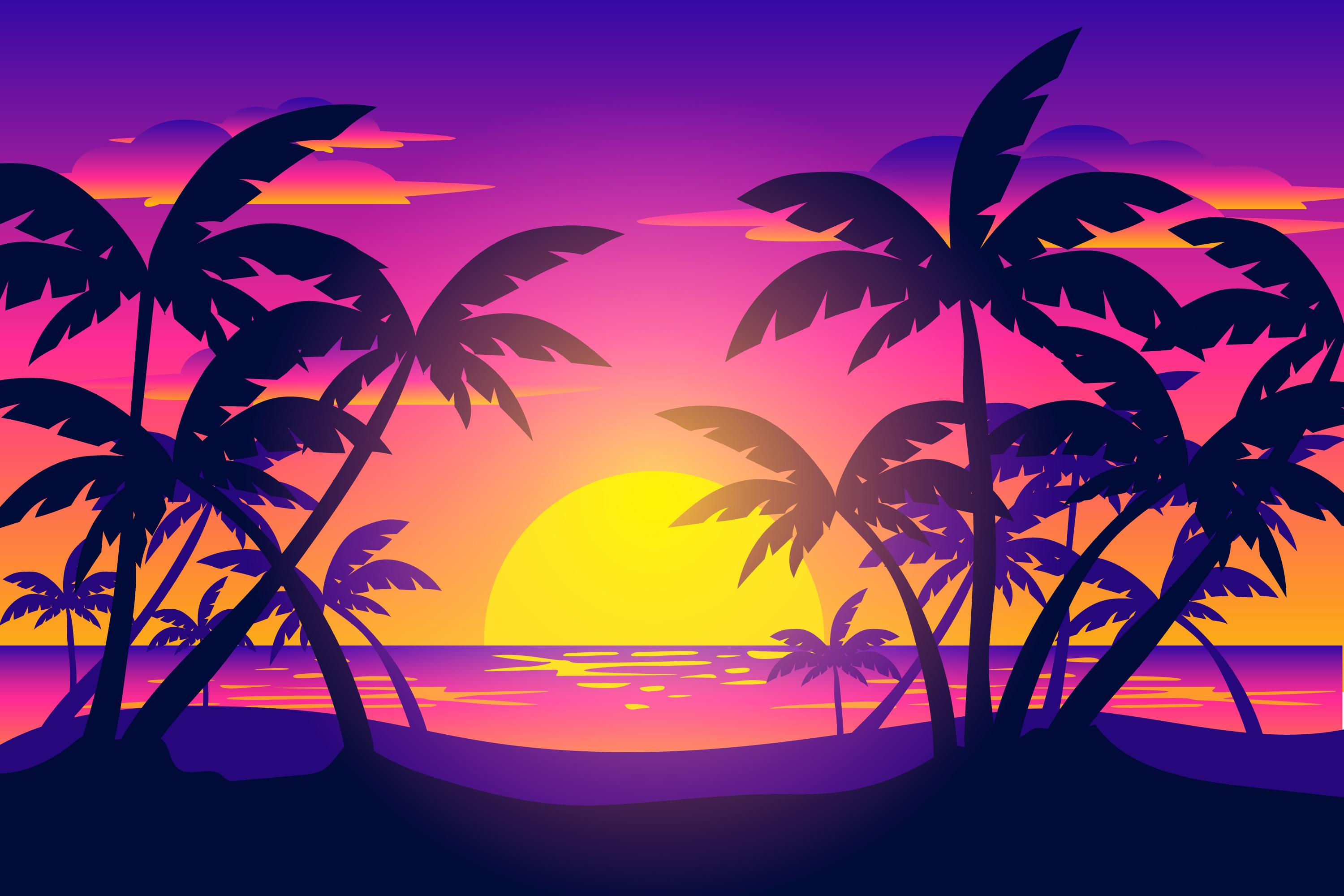 Elise
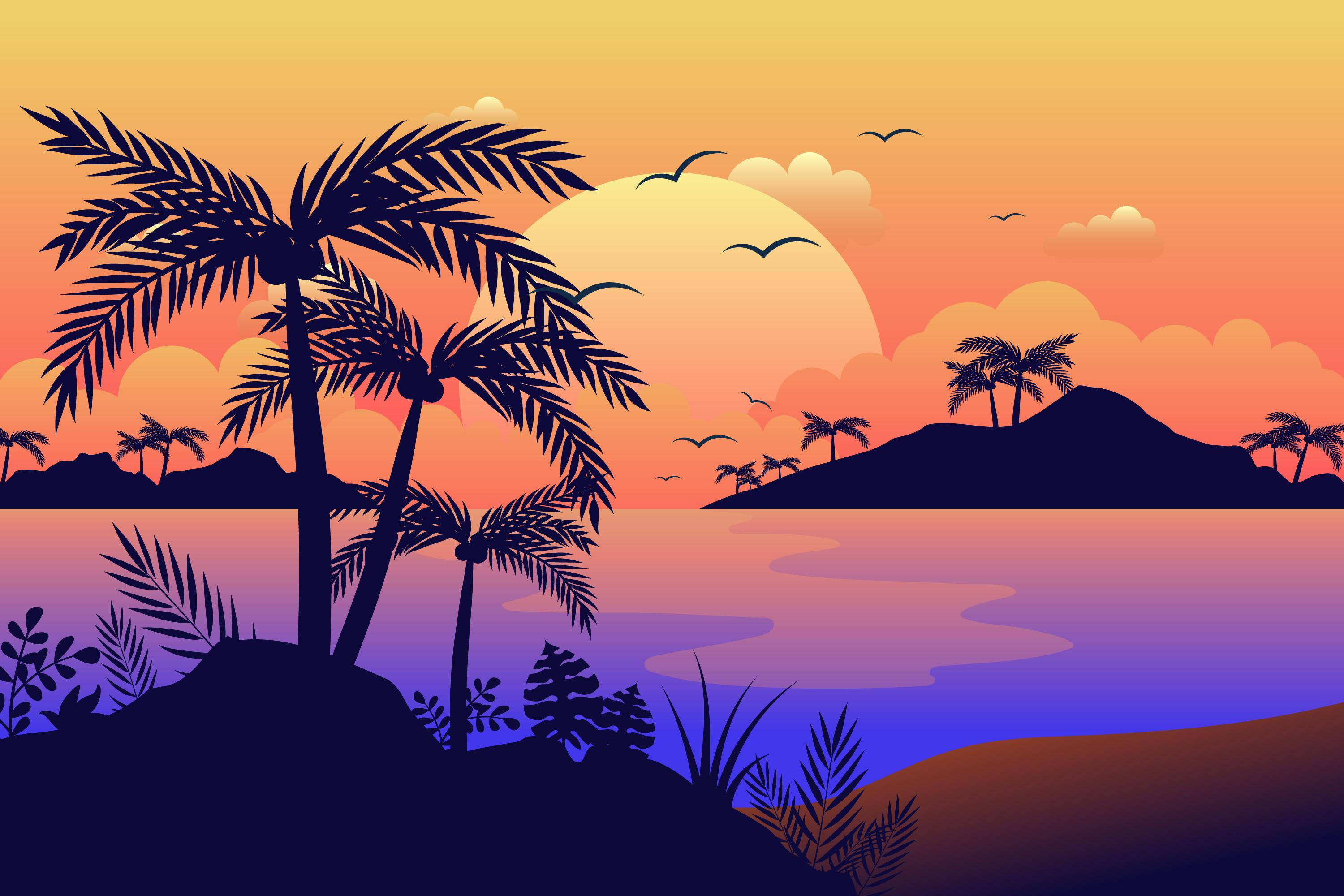 Mohamed-Dani
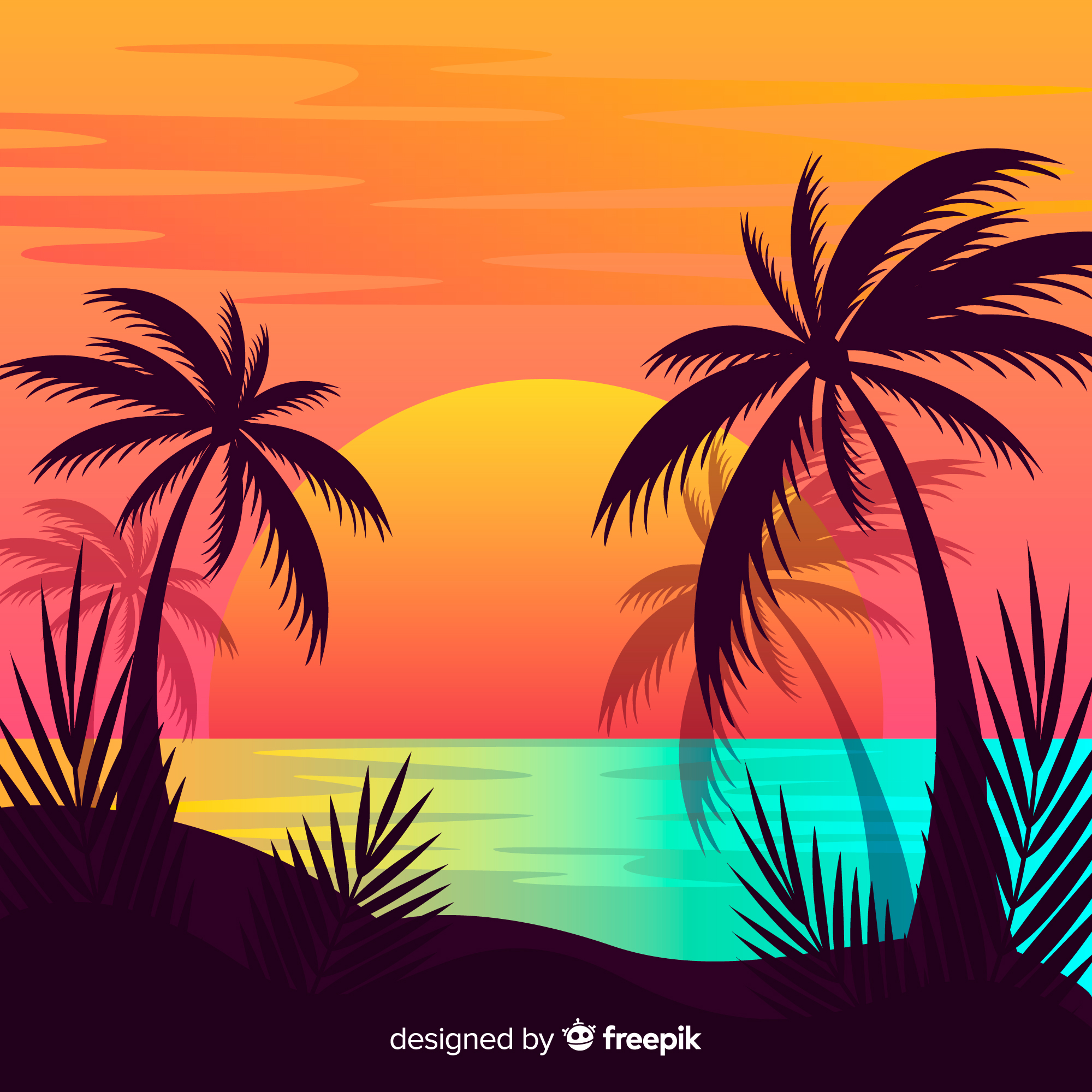 Assia
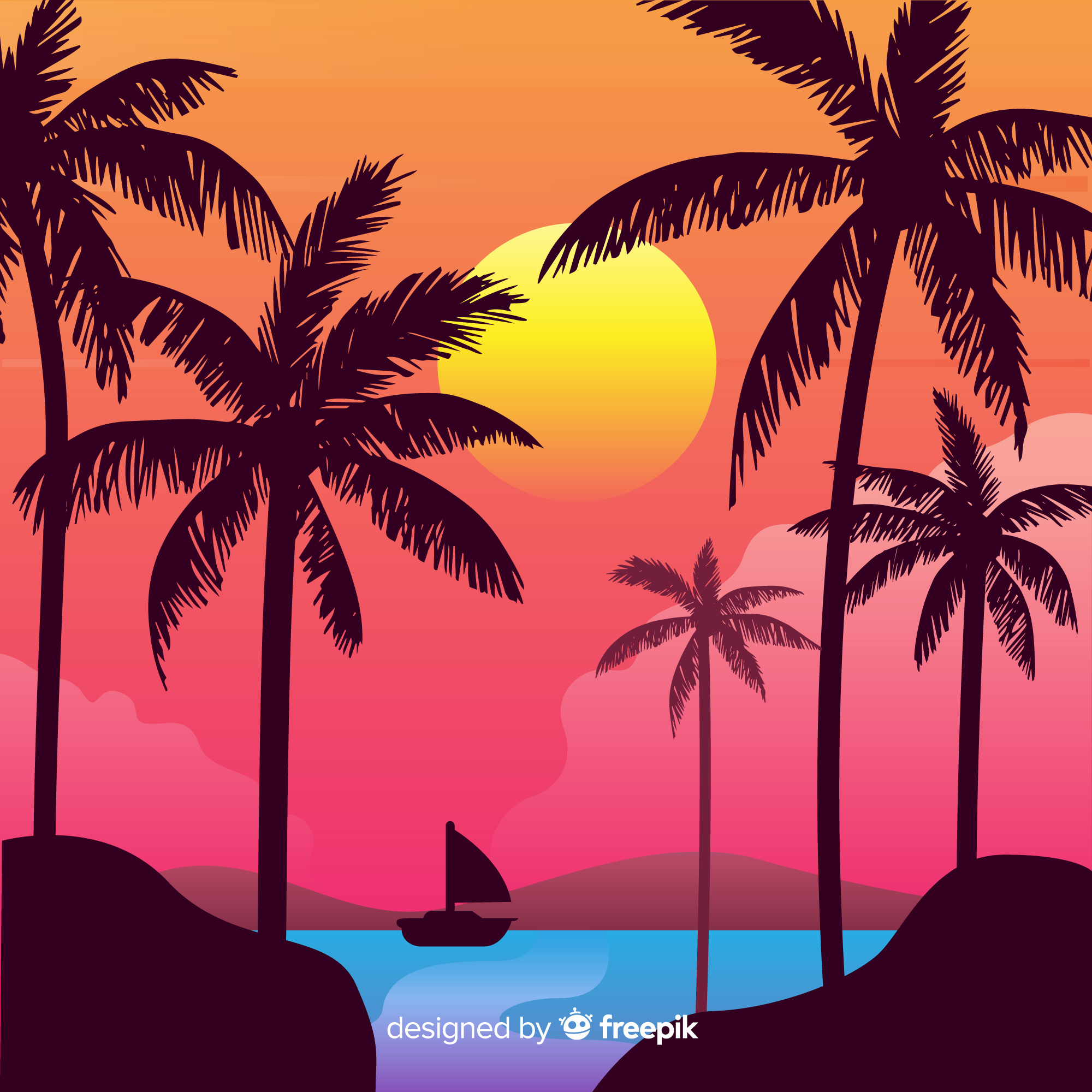 Lyla
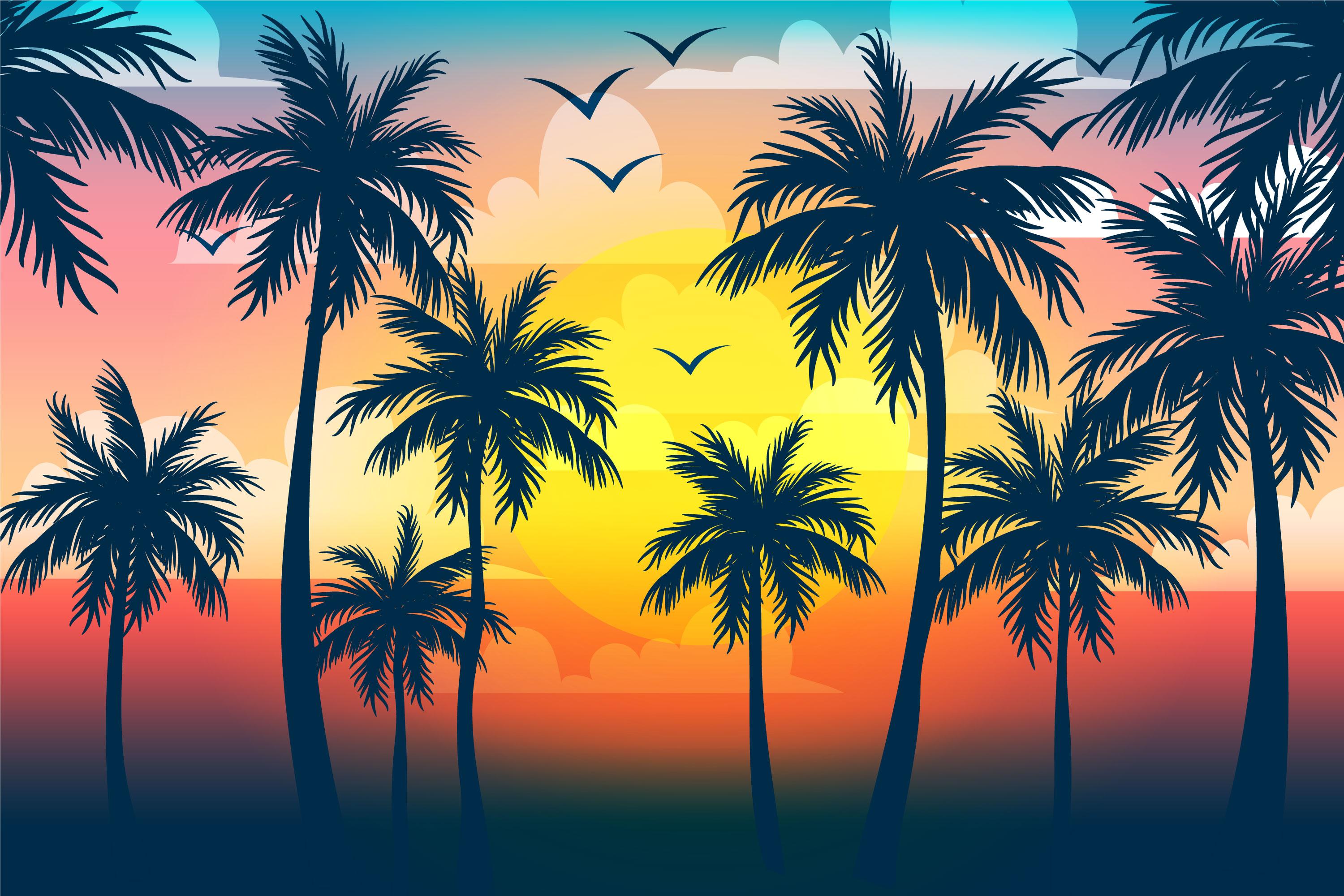 Mikaïl
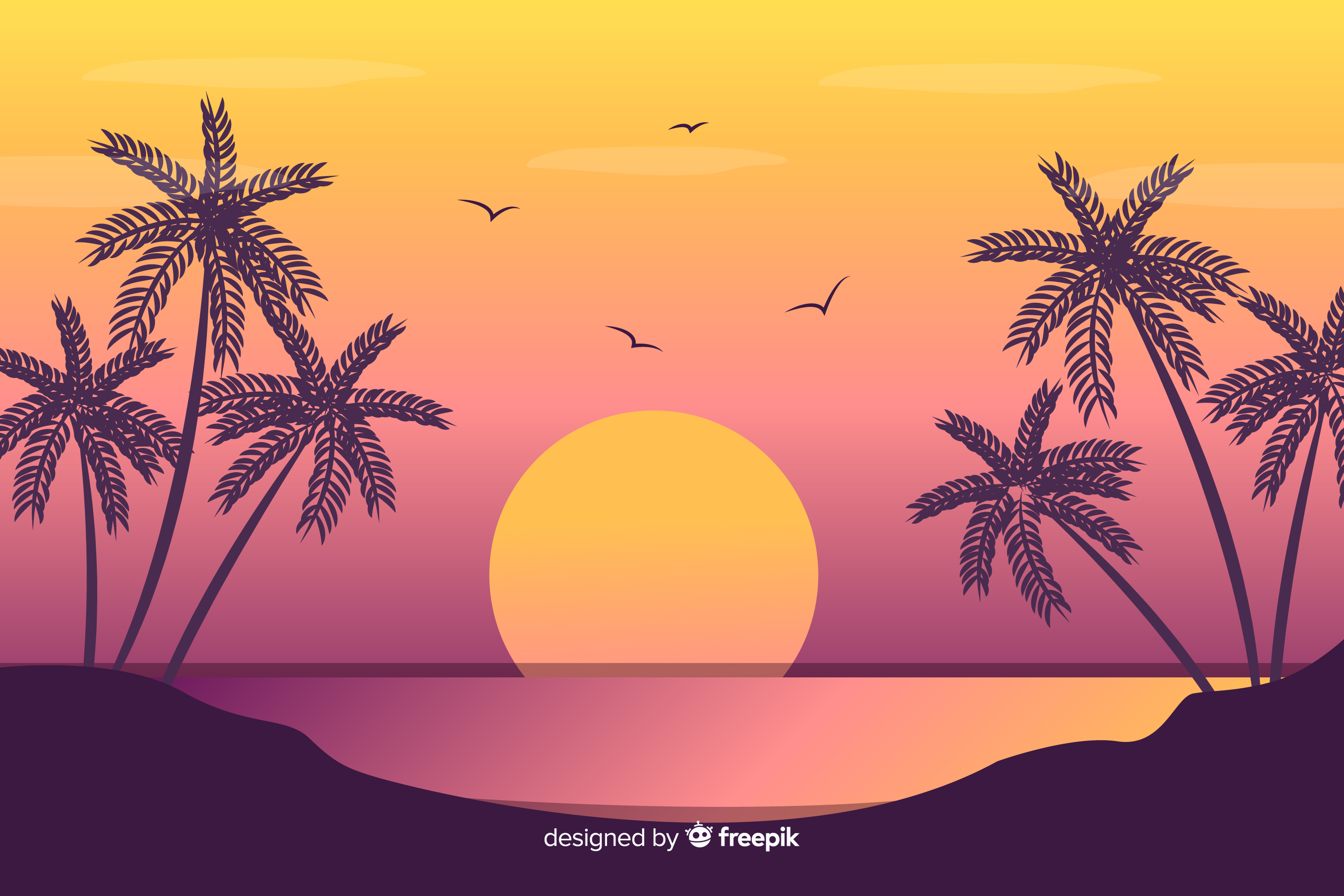 Rabia
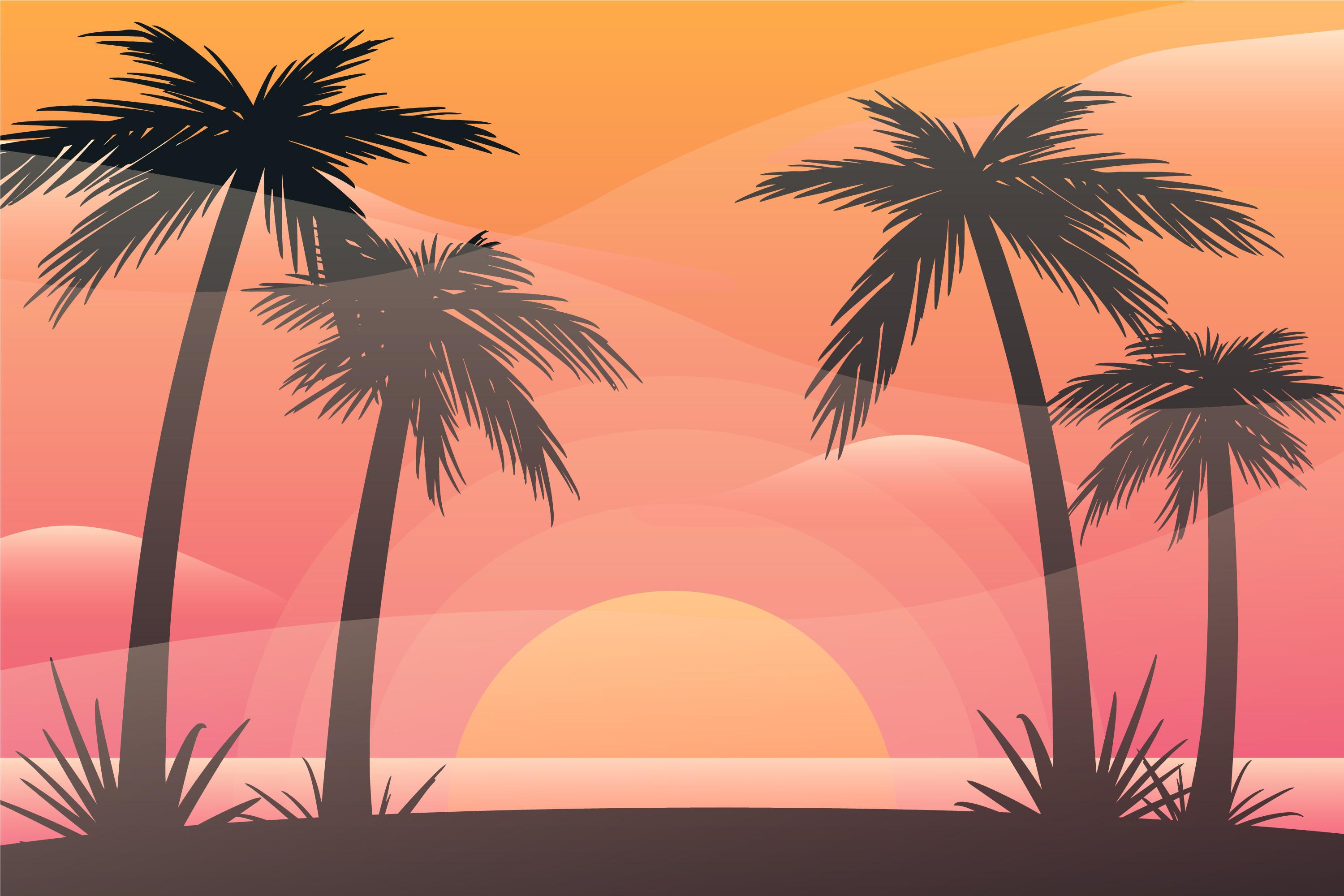 Aaron
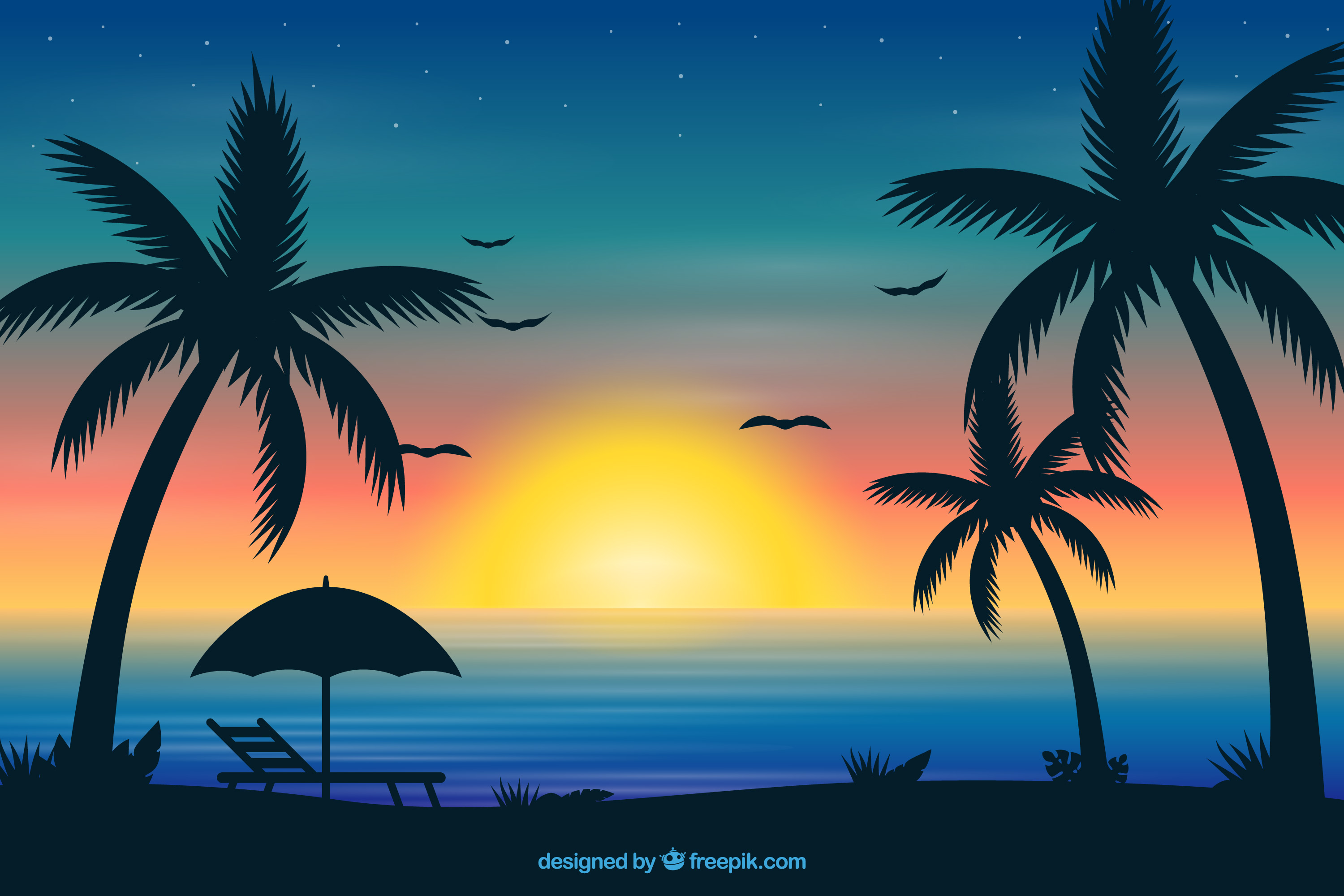 Gabriel
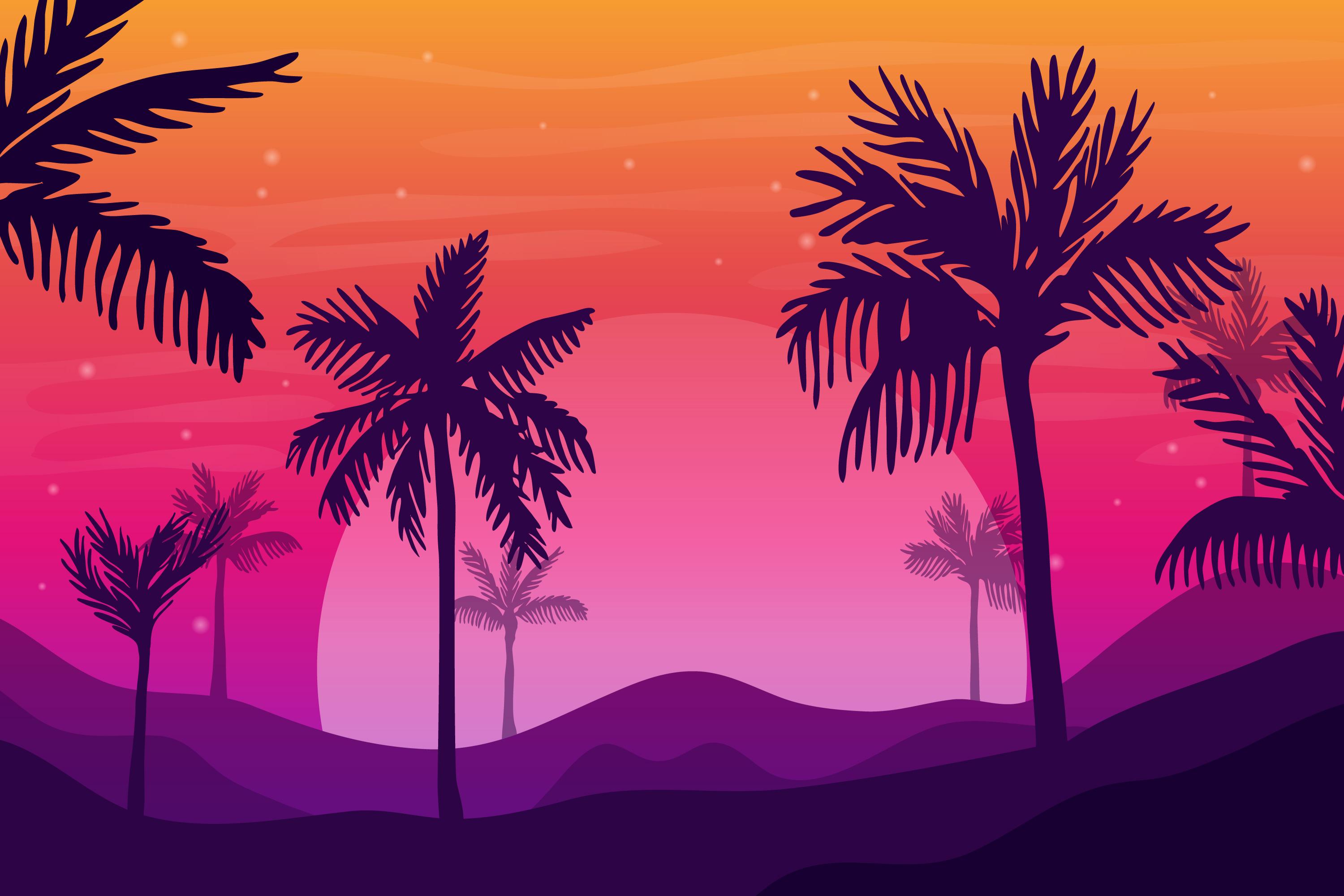 Mellina
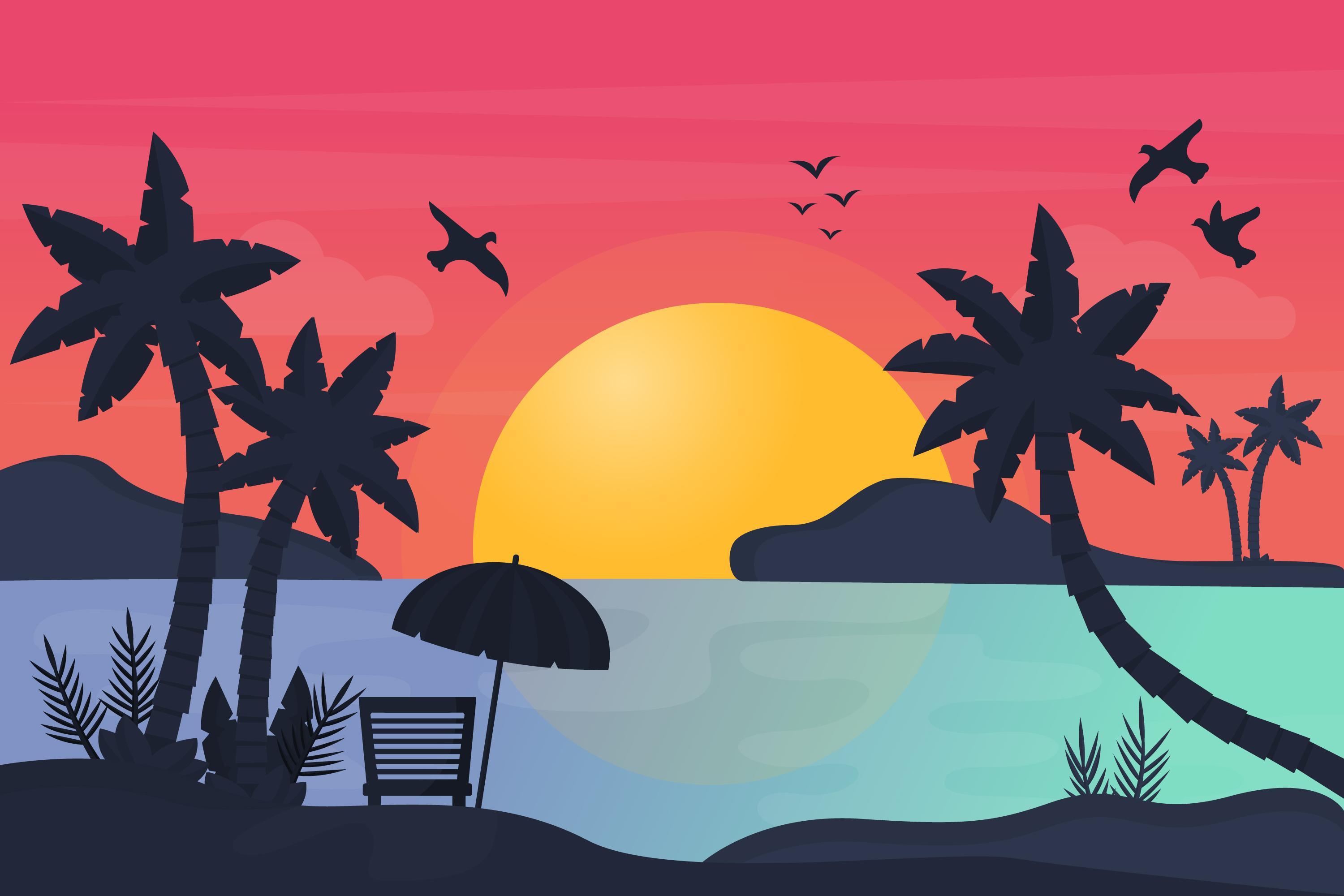 James